Dynamic Prioritization
Agenda
What is it? Why do we need it? 
Where we are headed
First:
This is not a revamp of prioritization (yet) 
Prioritization is not a science, will never be perfect 
(There is not always a right answer)
Current Prioritization Scheme
The Maine CoC will use the data collection through the CE assessment to prioritize people experiencing homelessness in the state of Maine for housing resources. Households will be prioritized based on the numeric score that is provided by the assessment tool. The score is based primarily on a household’s LOTH (days) in the last three years. The assessment tool also considers additional criteria that may further prioritize a household based on the following: 
Household who have 6+ months of homelessness in the past year 
People actively fleeing DV 
People experiencing unsheltered homelessness 
Barriers to accessing housing
Dynamic Prioritization
Outlines a prioritization process that reflects that: 
Is not static/doesn’t put participants into inflexible buckets
Prioritization is meant to be guidance, not always black and white 
Circumstances change 
No single pathway out of homelessness 
System needs to leverage what resources we have at any given time
Results of Static Prioritization
Most Intensive Tier
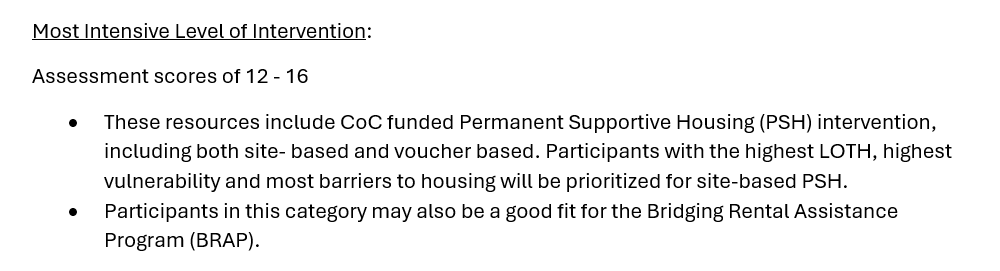 Mid Level Intervention
Lowest Level of Intervention
Where are we?
Overall, working well 
Some give and take – when lower level interventions take higher scores, there are system level impacts to this 
Some tendencies to lean more on the black and white
New Resources coming online:
STEP 
Home for Good units